Veiavangen ungdomsskole og flerbrukshall
v/Prosjektsjef Erik Mathiassen
Agenda
Bakgrunn og historikk fra tidligere Nedre Eiker kommune 
Bestillingen til Drammen eiendom KF
Status 
Veien videre
[Speaker Notes: OBS: er behov for en del info saker……   Vi kan trenge input og noe må bearbeides litt før en sak.]
Bakgrunn og historikk fra tidligere Nedre Eiker kommune
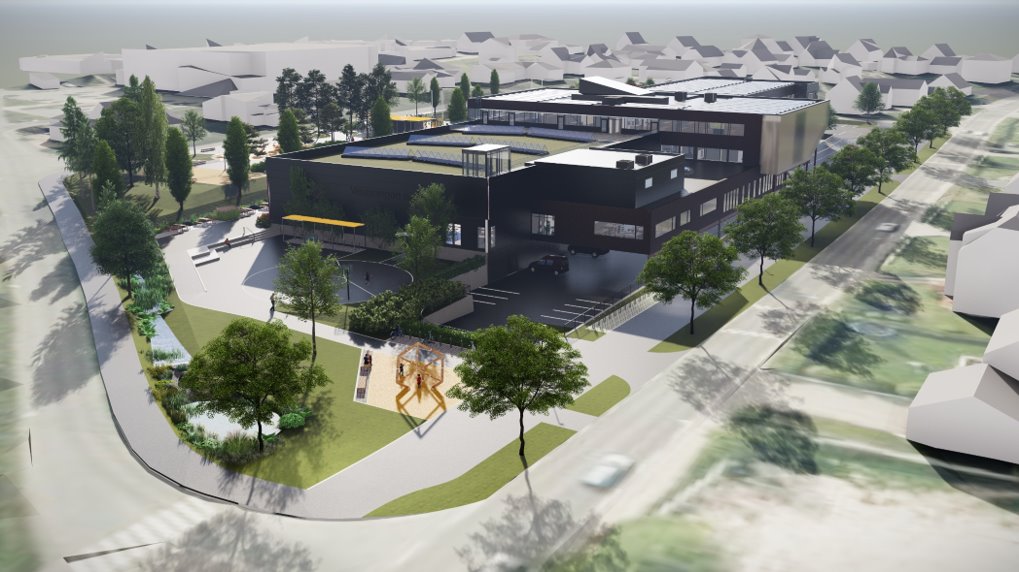 Ungdomsskole -  6 parallel på tre trinn
Rive og erstatte gamle bygg
Nye uteområder
Ny flerbrukshall
Bygge gang- og sykkelvei til Mjøndalen
Planlagt frem nesten til anbud i 2019
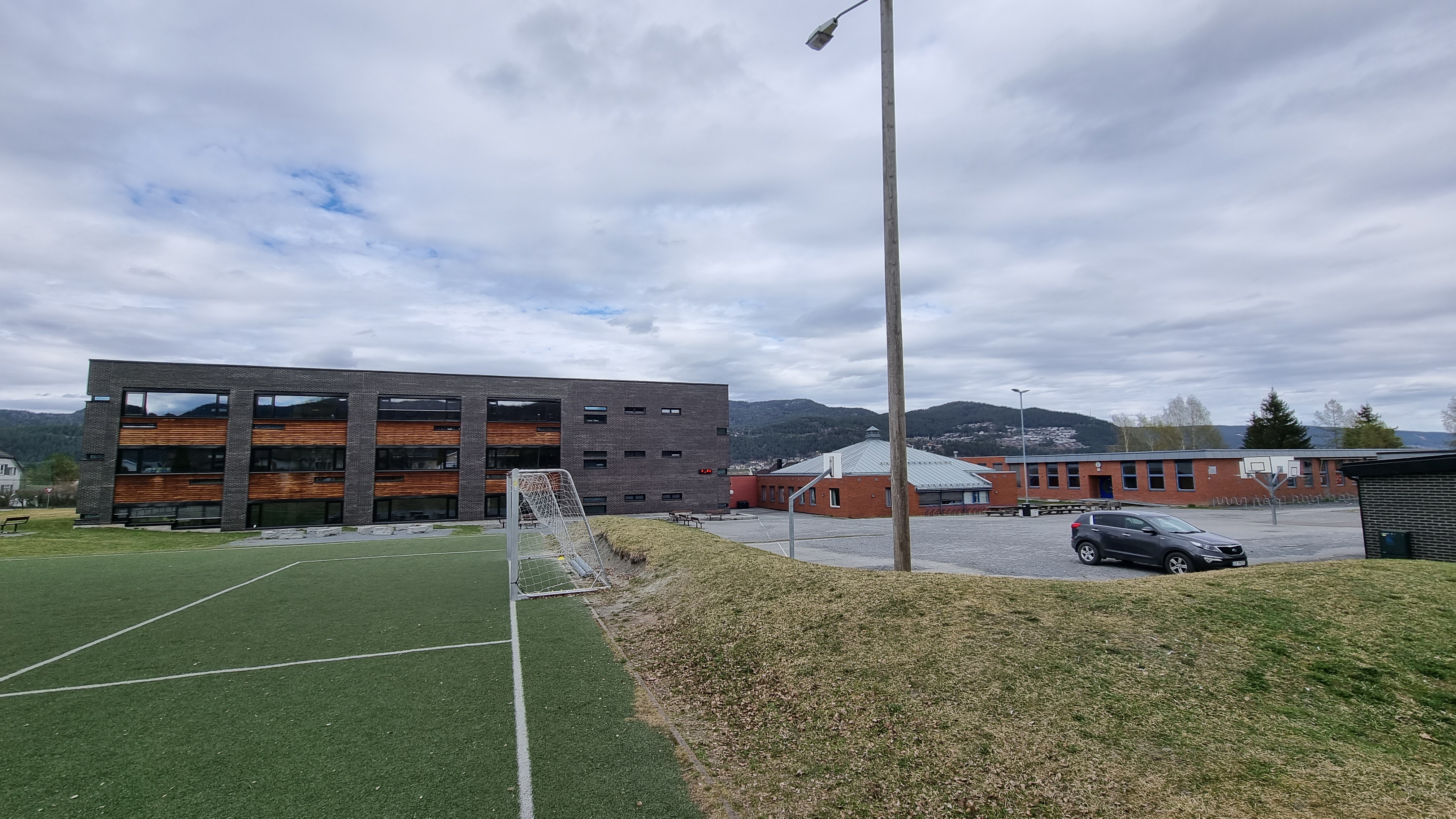 Bestillingen til Drammen Eiendom KF
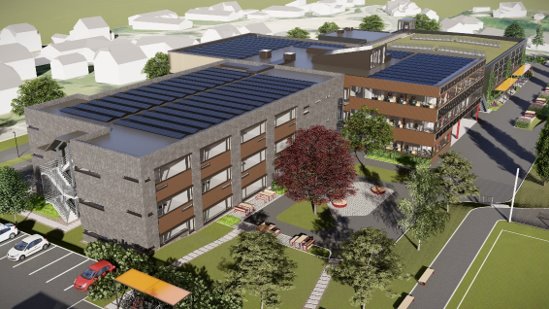 Kvalitetssikre tidligere planer
Innarbeide nye miljøkrav
Innarbeide nye lover og regler
Presentere en ny kalkyle for kommunestyret etter KS 2
HØP har gitt ei økonomisk ramme til prosjektet fra 2024 til 2027
Investeringsreglementet
Status
Ny vei og gatenorm
Nye miljøkrav
Nye krav til spillemidler i fht. sikkerhetssoner
Ny ISO standard for akustikk 
Det er identifisert behov for noe endringer i det som er prosjektert
Deler av veien til Mjøndalen må flyttes for å få etablert gang- og sykkelvei
Summen av alle endringer utfordrer den budsjettrammen som er satt i HØP
Veien videre
Gå ut i entreprenørmarkedet og la entreprenører og arkitekter konkurrere om å prosjektere de beste løsningene innenfor en gitt kostnadsramme
Etter konkurransen gjennomføres en KS 2 og behandling i Kommunestyret
Ungdomsskolen overleveres til skolestart 2027